Images for demonstration of layers and transparency(enable editing to copy images)
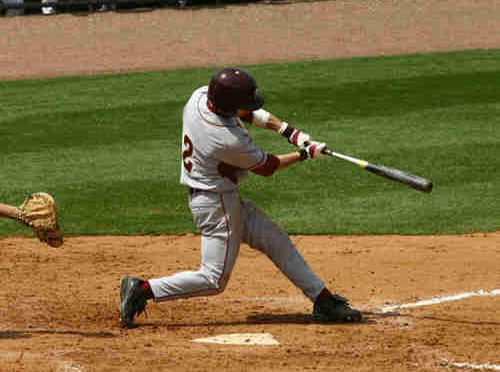 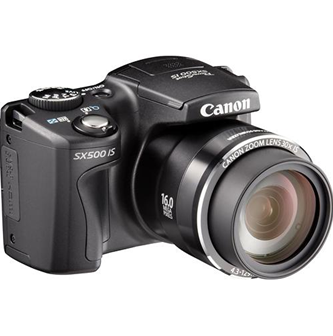 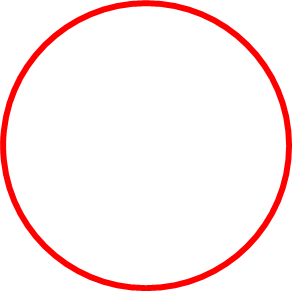 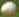 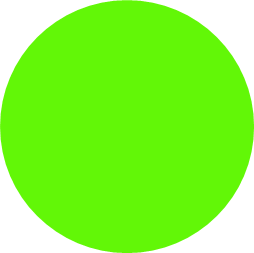 Images to play around with
[Speaker Notes: I’ll use these five images to demonstrate image transparency and layers.

Let’s start with the camera.]
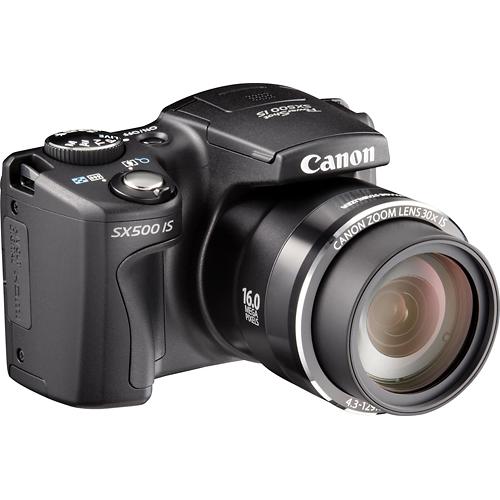 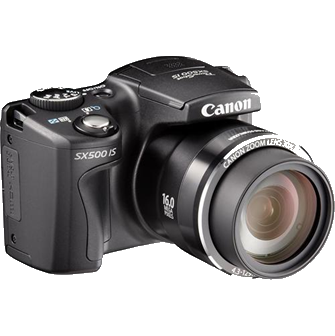 Move the cameras over the blue background. How did I do this? (Stop the presentation if you are viewing it as a slide show).
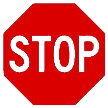 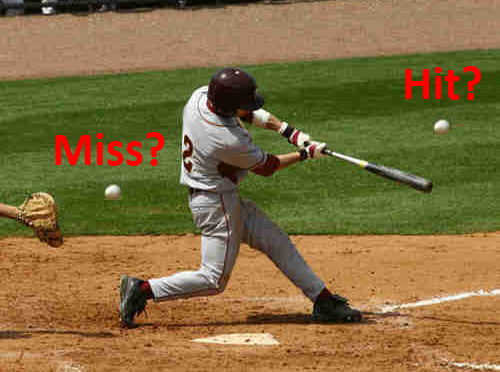 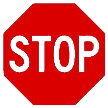 How did I make this image?
[Speaker Notes: I started with a picture of a baseball player swinging a bat and added two small images of baseballs and two text labels.

Each ball and label is on a different transparent layer “above” the background image.]
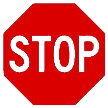 How did I make this image?